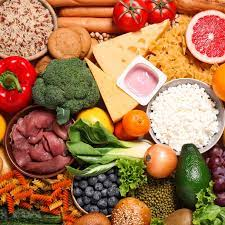 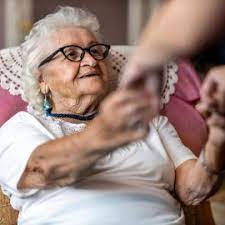 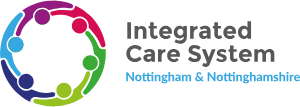 Nutrition, Hydration,  Frailty and Falls
Victoria Place Falls in Care Homes 
Falls in Care Homes Multiprofessional Fellow
Falls and Frailty Clinical Lead Physiotherapist
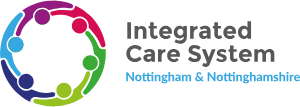 Content
What is Frailty ?
How are Frailty, Nutrition , Hydration  and Falls Linked?
Causes for malnutrition in people experiencing frailty
Nutrient requirements for people experiencing frailty 
How good nutrition helps to prevent falls 
Proactive intervention 
Brief Intervention for Nutrition 
Falls Audit
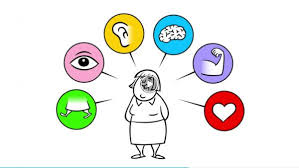 Frailty and Falls
The incidence of falls in frail adults is 44%
Over half of frail adults will fall at least once each year.
This is much higher for people living in care homes where people are three times more likely to experience a fall 
40% admissions to hospital from CHs are due to falls 
If a frail person falls there is  a high risk of a fractured neck of femur or hospitalisation. 
Frailty-induced falls are associated with a greater risk of fractures, hospitalisation and institutionalisation.
As the severity of frailty increases, the risk of future falls increases.
10% of people who sustain a hip fracture will die within 1 month and a third will die within 12 months .
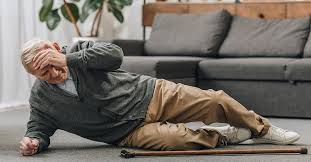 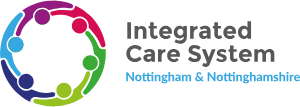 Frailty
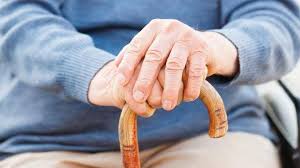 Described as a lack of physical reserve to common and minor health or social care stressors.  
It isn’t the same as old age.
Young people can experience Frailty
Many adults do experience frailty 
Identified using the Clinical Frailty Scale which is a score of 1 – 9 
REACT to Frailty 
Can be made worse by poor nutrition and falls.
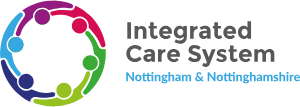 What are the symptoms of frailty?
To be diagnosed with Frailty a person must have 3 or more of these symptoms
1. Weight loss
2. Muscle Weakness (Poor handgrip strength is a good test)
3. Exhaustion
4. Slow walking speed
5. Low physical activity
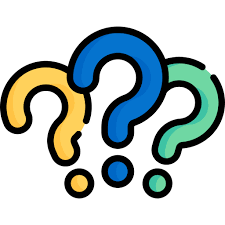 Can you think of a resident who is displaying 3 or more of these symptoms
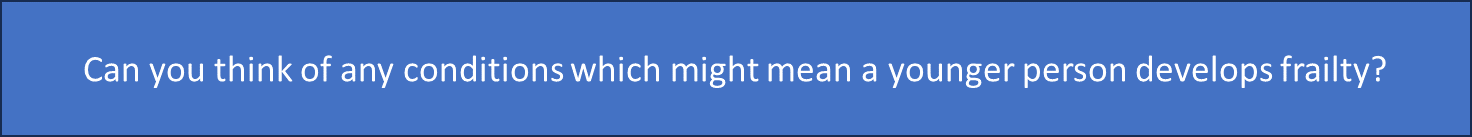 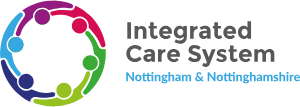 Residents who are experiencing poor nutrition or hydration are much more likely to develop frailty and falls.

Poor nutrition can mean not enough intake , or not enough nutrients, or both.

If a resident is experiencing poor nutrition this is commonly referred to as malnutrition 

If a resident is experiencing poor fluid intake this is commonly referred to as dehydration
Falls 
Frailty
Poor Nutrition 
Poor Hydration
Factors which can increase the risk of malnutrition
Social factors
Isolation
Limited knowledge of nutrition
 Alcohol or drug dependency
Physical factors
 Poor dentition
 Loss of appetite due to loss of smell or taste
Loss of movement or strength in hands arms
Poor swallow
Mouth pain 
Medical factors
Conditions causing a lack of appetite (such as cancer or liver disease)
Mental health conditions such as depression
Dementia
 Any condition that reduces the body’s ability to absorb or use nutrients
Vomiting or diarrhoea
Eating disorders
Taking multiple medications and medication side effects
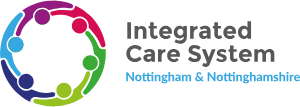 Can you think of any residents who may be malnourished ?

How could you spot this ? 

How did you overcome this ?
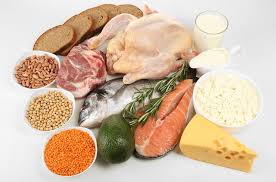 Protein Requirements Increase with Age and Frailty
Requirements in old age are similar to young adults 
A person over the age 65 should be getting at least 90 grams of protein per day 
Food first approach 
High protein diets contribute to muscle production and repair 
Protein intake very importance to reduce falls and frailty  
Consider meat alternatives that are high in protein .
Eggs , Nuts, Lentils , Cheese, Yogurt  
Protein powders , protein infused shakes, drinks
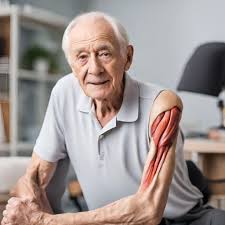 Calcium and Vitamin D
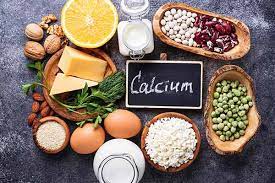 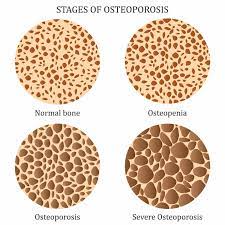 Essential for the maintenance of bone health during the ageing process
As people age the reproduction of bone slows down and bone  become more porous . This leads to reduced flexibility and increased likelihood of fracture. 
Calcium in the major component of bone – provides strength and structure to the bone 
Calcium also stimulates bone production but only if there are sufficient levels of vitamin D in the body. 
Vitamin D helps the body to absorb calcium and create calcium stores within bone used to regeneration , repair and production of new bone tissue.
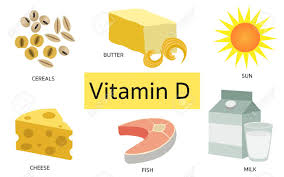 Folate
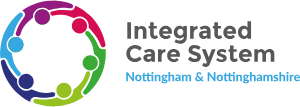 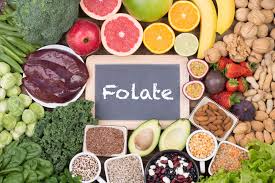 People with low folate are more prone to reduced muscle strength and size which in turn causes falls and frailty .
Folate plays a key role in skeletal muscle development , repair and function .
Folate foods :
broccoli.
brussels sprouts.
leafy green vegetables, such as cabbage, kale, spring greens and spinach.
peas.
chickpeas and kidney beans.
liver (avoid liver if you are pregnant)
breakfast cereals fortified with folic acid
Vitamin B12
B12 helps with the production of red blood cells 
As people age, they are not able to absorb B12 as well as thy used to which often leads to anemia 
Anemia can increase falls risk.
Therefore, need lots of sources of  this in the diet
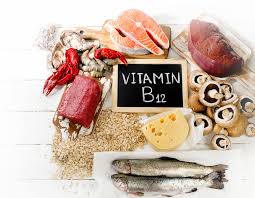 Iron
Anaemia is often a common nutritional issue for people with frailty. 
As people age the body slows down on its production of red blood cells. 
Gut ages – causing malabsorption of nutrients also increases with age which also contributes to lower red blood cells.
About 10% of people over the age of 65 will have anaemia  which is often not diagnosed.
Presents often as fatigue, weakness, shortness of breath , headaches and low BP – in turn can cause falls, frailty and increased pre existing frailty  .
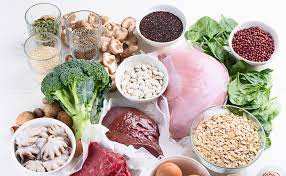 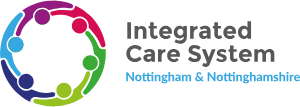 Dehydration Dehydration can be life threatening and is a frequent cause of hospital admission but is often preventable.
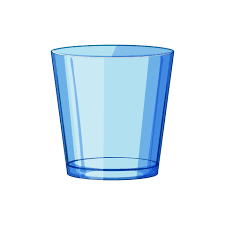 Consequences of dehydration▶ Urinary tract infections▶ Constipation▶ Low blood pressure▶ Confusion▶ Falls▶ Kidney failure▶ Seizures▶ Poor temperature regulation▶ Pressure injury▶ Poor wound healing▶ Harmful drug levels in the body▶ Death.
Causes of dehydration▶ Reduced sense of thirst▶ Diarrhoea and vomiting▶ Concerns about continence▶ Swallowing difficulties▶ Reduced ability to drink▶ High environmental temperature (hot weather)▶ Taste changes▶ High body temperature (fever)▶ Medicines▶ Reduced access to fluid/preferred drinks▶ Reduced kidney function.
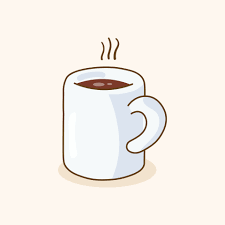 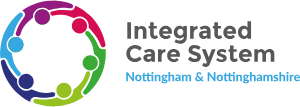 How to support good hydration for residents
Availability of drinks- Drinks should be available everywhere, at all times, at the right temperature and of the right type. There should always be a range of options that meet all needs and preferences
Opportunistic drinks- When medications are provided, a full glass of fluid should be given, rather than just a few sips
Accessibility- Help and support to access a drink and whilst drinking should be provided.
This may mean using adapted drinking cups/glasses which meet residents’ needs. Health professionals (such as Speech and Language Therapists or Occupational Therapists) may be able to advise on these.
Social interaction - Dinking with others can encourage fluid intake
 Cup and glass sizes- Carers should know the volume of all commonly used cups, mugs and glasses within their care home and
how that relates to the amount that residents need to be encouraged to drink each day
Attractive options -Try to make the drink look appealing and recognisable to encourage intake
 Reassurance - Residents may need to be discreetly reminded that there is support if fear of incontinence is a barrier to drinking well
 Education - Supporting the resident, relatives and carers to understand the importance of drinking regularly.
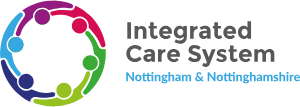 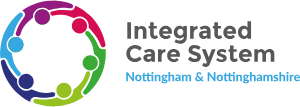 Take away messages
Good hydration and nutrition will significantly reduce the risk of falls and will help to prevent frailty and the progression of frailty.
It is  important to consider any issues on an individual basis and to seek advice .
GP and aligned care home teams are there to support .
Consider the  learning from today and how you can use this to monitor diet nutrition and hydration in your residents.
If you raise concerns - Ask for an update
Always involve the resident and their friends and family with permission
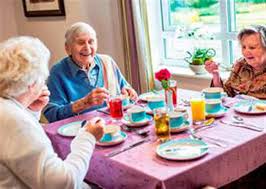 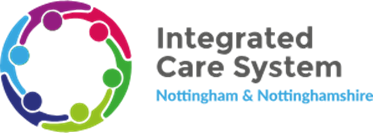 Ongoing training available to all care home staff :
Enhanced Hydration Care Home Practitioner Course 
This course is designed to equip you with the necessary knowledge and skills to provide optimal hydration care and is available for all Care Home staff within Nottingham and Nottinghamshire.
To access the course, simply visit: https://learning.roccaresystems.co.uk/ and use the free coupon code during registration:Coupon Code: ROCNOTTSICBTRAINING2024 
If you have any questions or need assistance, feel free to reach out to us at support@roccaresystems.co.uk. We're here to support you every step of the way.